NEURODIDACTIC
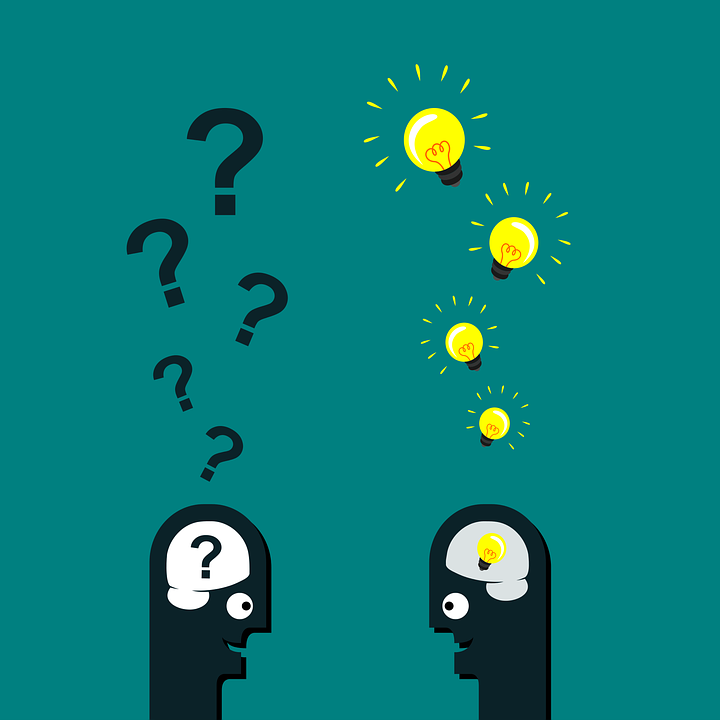 HOW  DO OUR STUDENTS LEARN?
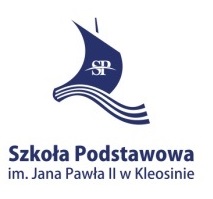 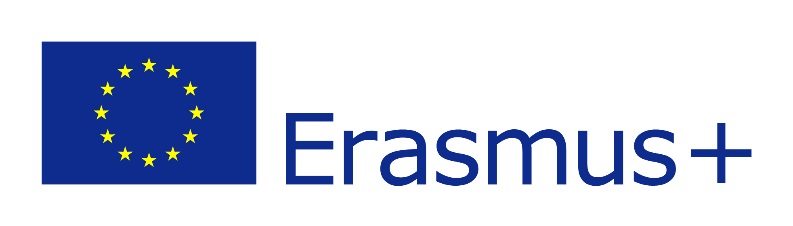 What is your connotation to this picture?
How do you associate with the subject of our workshop?
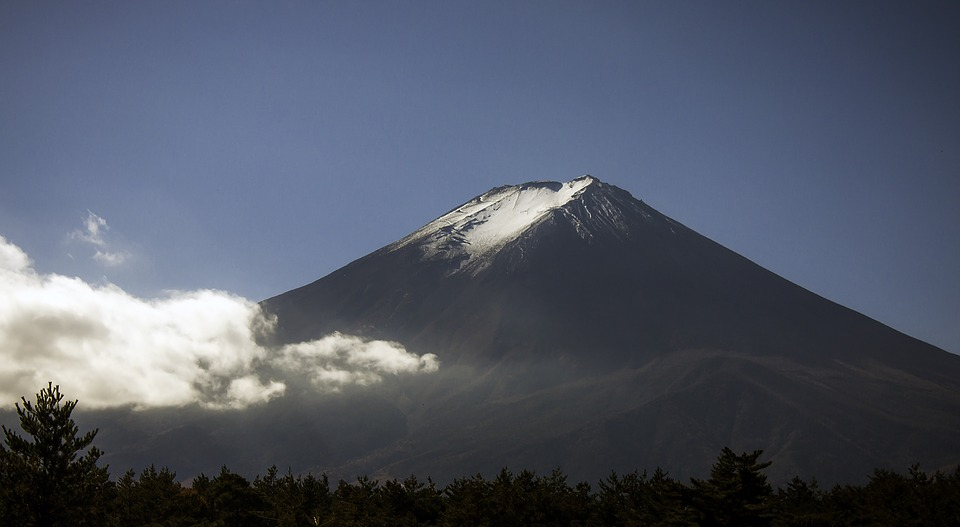 IT IS SAID THAT THE STUDENT’S BRAIN IS LIKE A DORMANT VOLCANO. 
And so it is. We do not know exactly what energies are hidden in it, what potential. 

To find out, we have to rekindle ourselves and be active.
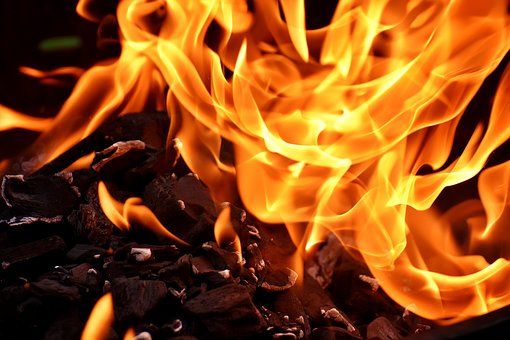 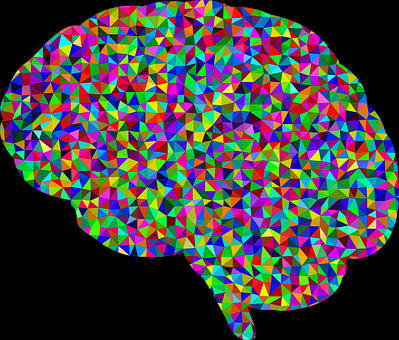 And what would you compare a student's brain to ...?
The student's brain 
is like .....
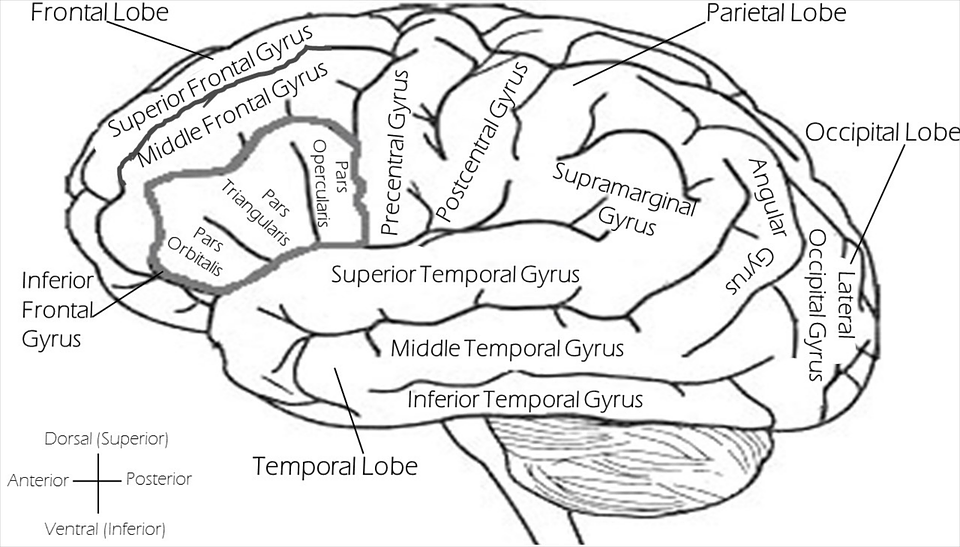 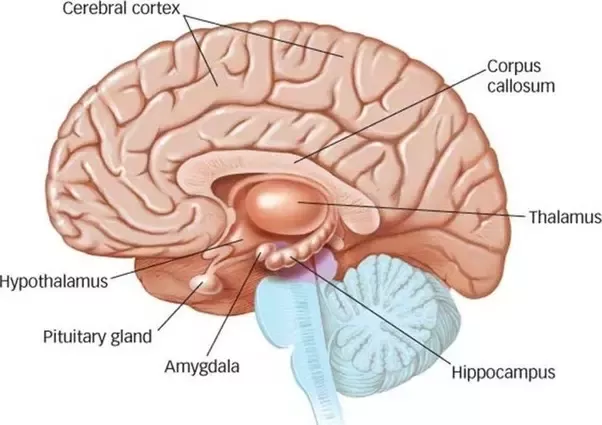 https://www.quora.com/What-are-the-most-important-parts-of-the-human-brain
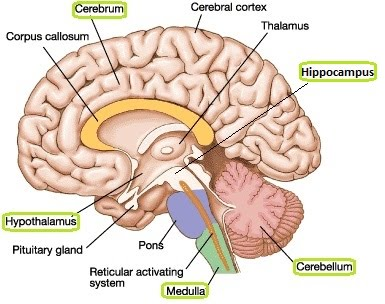 https://thealevelbiologist.co.uk/option-b-neurobiology-behviour/human-brain-structure-and-function/
UNDERSTAND THE BRAIN 3-2-1
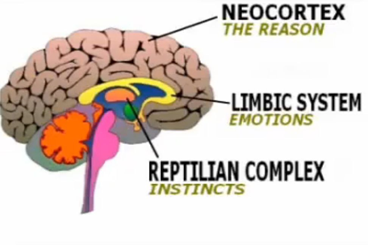 3 PARTS OF OUR BRAIN:

reptilian complex 
(responsible for basic functions: 
heartbeat, breathing, instinctive reactions)
limbic system (the central part 
of the brain controls emotions, body balance, hormones, immunity and long-term memory)
thinking brain (NEOCORTEX) (All functions  which are there, makes us human,here there is intelligence, responsible for sight, hearing and speech, compassion; altruism, sense of justice  - prefrontal lobes)
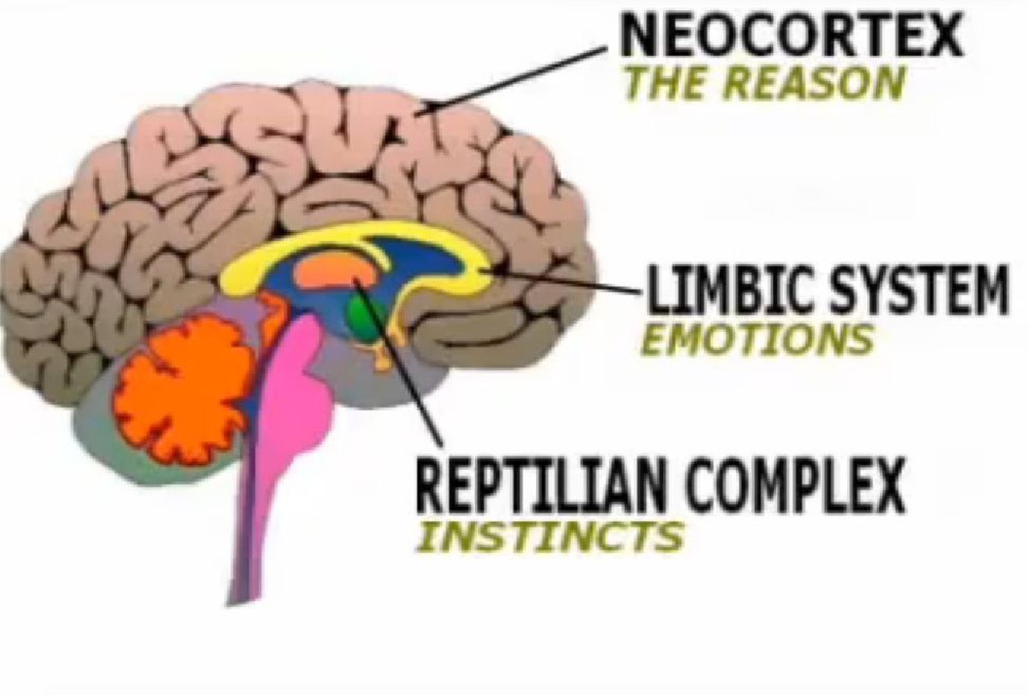 TWO HEADS ARE BETTER THAN ONE 
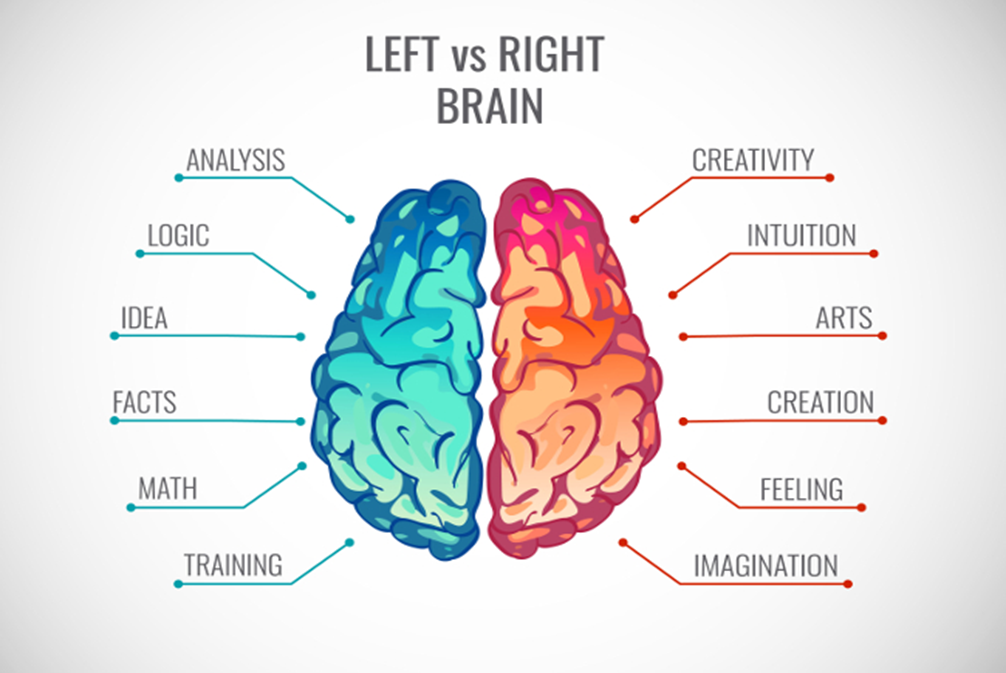 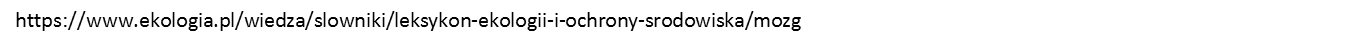 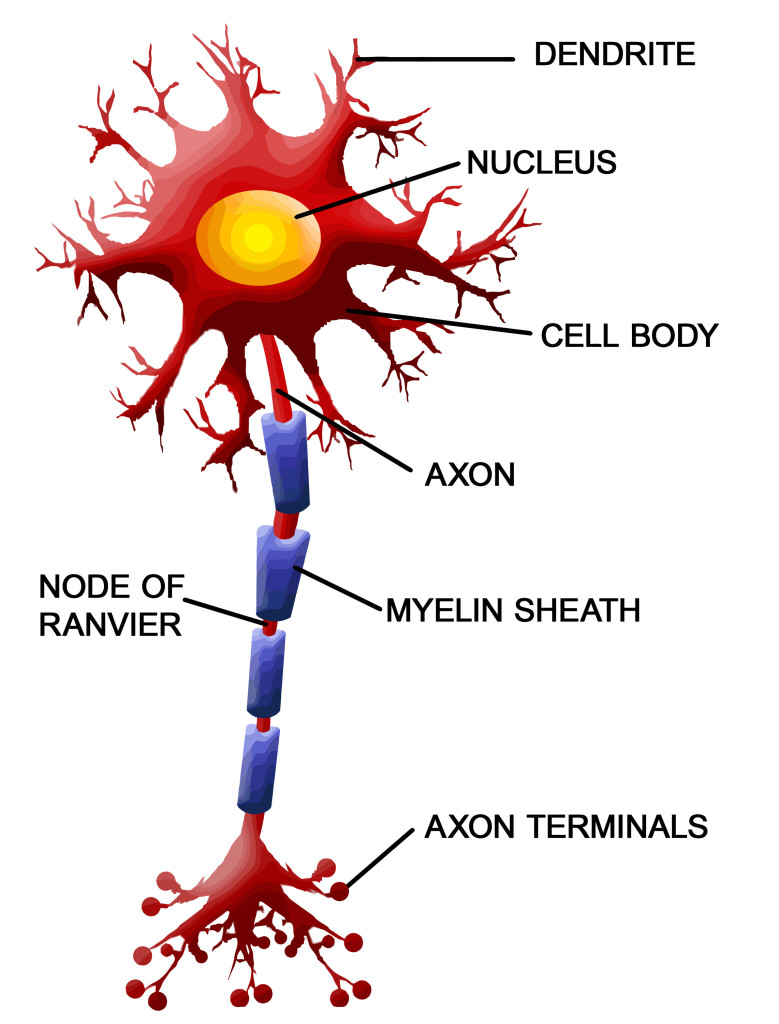 STRUCTURE OF NEURONS
the primary components of the neuron are the soma (cell body)
 the axon (the long  part of a nerve cell along which impulses are conducted from the cell body to other cell.)
 dendrites (tree-like structures that receive messages from other neurons)
 synapses (specialized junctions between neurons)
http://www.interactive-biology.com/3247/the-neuron-external-structure-and-classification/
The myelin sheath stimulates the use of impulses . So, we think faster and more efficiently, we get better involved. It makes us think faster, make good decisions and develop faster.

The more often you perform an activity, the easier                it will work out.
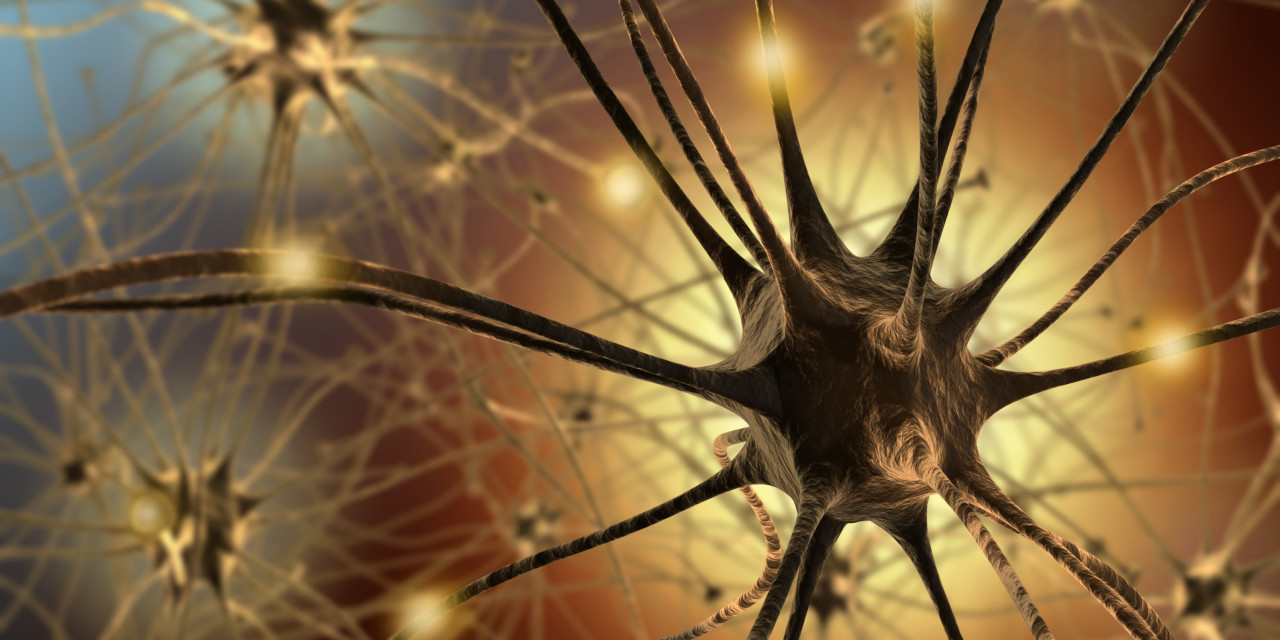 http://www.interactive-biology.com/3247/the-neuron-external-structure-and-classification/
It is very important for the efficient, more
optimal brain development and our capabilities, that both hemispheres are developed harmoniously.

Linear and global students.
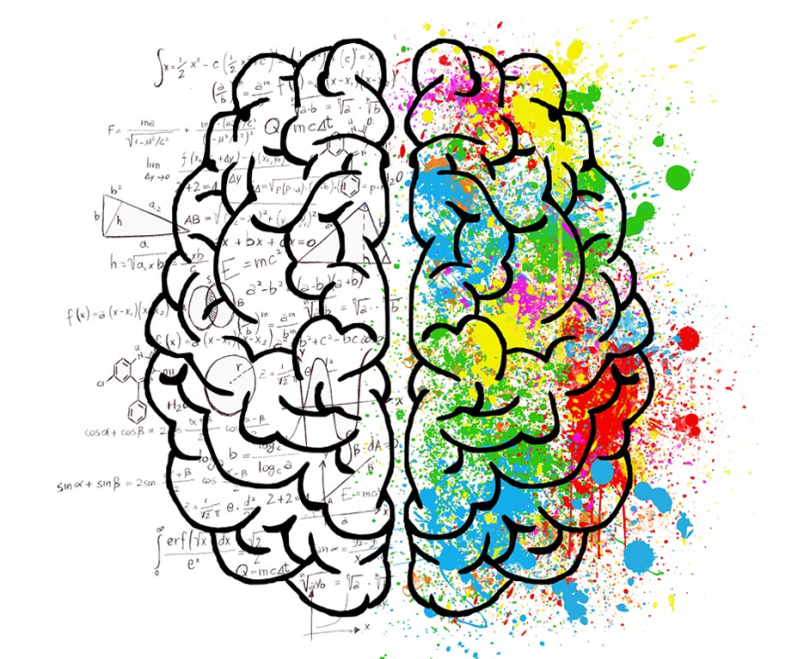 What type are you? Linear or global?
Name the colors that were used to write the words below. Do it within 15 seconds.
YELLOW BLUE ORANGE
BLACK RED GREEN 
PURPLE YELLOW RED
ORANGE GREEN BLACK 
BLUE RED PURPLE 
GREEN BLUE ORANGE
VAK - what is this? 

This is a concept created by Neil Fleming a teacher from New Zealand - published in 1987, according to which there are three types of people:

 V-isual
 A-udio
 K-inaesthetic
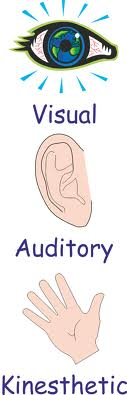 THIS IS NOT ABOUT HOW MUCH YOU ARE GIFTED BUT HOW YOU ARE GIFTED
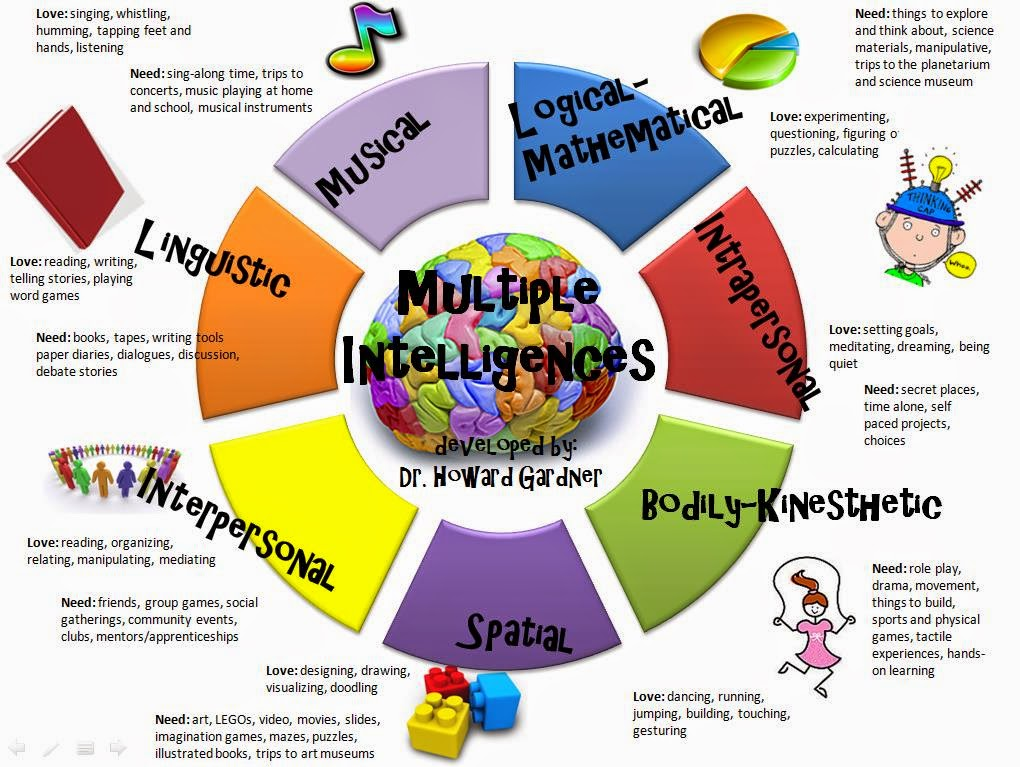 http://misslwholebrainteaching.blogspot.com/2014/07/a-framework-for-teaching-to-diversity.html
AND DO YOU HAVE THE POTENTIAL?
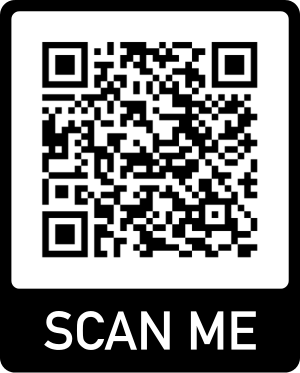 https://personalitymax.com/multiple-intelligences-test/
SHORT STORY
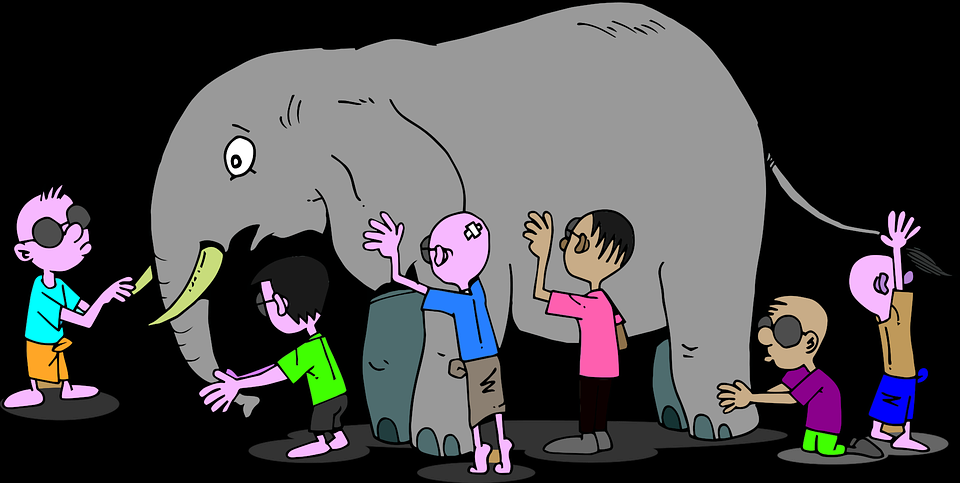 https://www.youtube.com/watch?v=nTf3RDQ5Tf8
Discuss in pairs / bands how you can blend this poem with teaching. 
Present the conclusions.
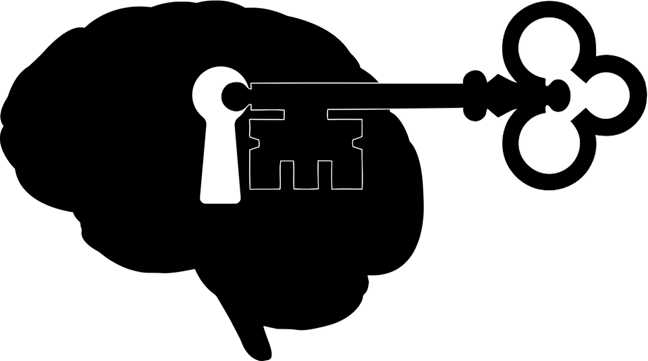 there is no one version of the world
there is no one way to know
everyone draws attention to something different
we learn with different senses 
there is no single effective teaching method
How can you  help students' brains work more efficiently?
In teams, create a set of ideas for better stimulation of the student's brains. (e.g. interesting exercises, use of movement and music, etc.)
A happy brain works better!
There is a scientific justification for using the art, drama, games, colors, emotions, group work as tools for education.

Every brain is different, genes and the environment are different, too.
We can't offer the same forms to everyone, and get the same results.
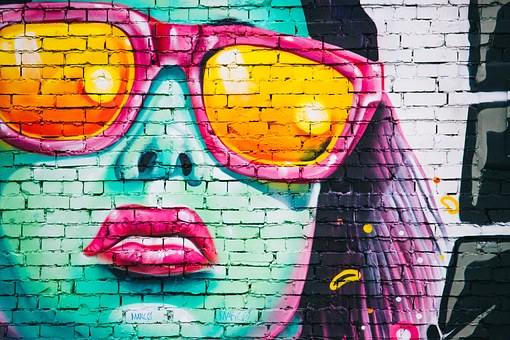 WHAT THE BRAIN LIKES?

MOVEMENT (alternate movements, e.g. crawling, cycling, crawl swimming - stimulation of the cerebral hemispheres)
SENSES - experience - activity (own action, due to curiosity)
ASKING QUESTIONS (Teachers should allow students to ask especially the open-ended questions such as: What do you think we should start with? What can it be used for? Who can live in this valley? - questions that aim to hypothesize, and not give the facts and enforce remembering them)
FUN (releasing, positive emotions, curiosity) - imitation, especially at a young age. This is the effect of the existence in the brain so-called mirror neurons, which are activated when we do something ourselves or observe and imitate a given action from another person, the condition is to analyze, understand and introduce our own modifications. 

Learning based on experience through observation and imitation is a very important element of education.
One of the conditions defined in the brain for strong and persistence of neural connections are repetitions.

The brain learns when it has motivation.

The brain is an organ that  constantly evaluates, verifies the usefulness of 
what it has to assimilate, and asks the question:

 Will it be useful for me to do something?
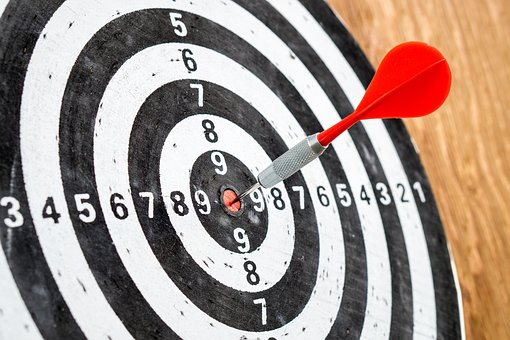 https://pixabay.com/pl/photos/cel-gola-sukces-rzutki-dok%C5%82adno%C5%9B%C4%87-1955257/
Recent studies say that today's students can stay focused for a maximum of 8-10 min (sic!)
So what should the lessons look like with today's students?
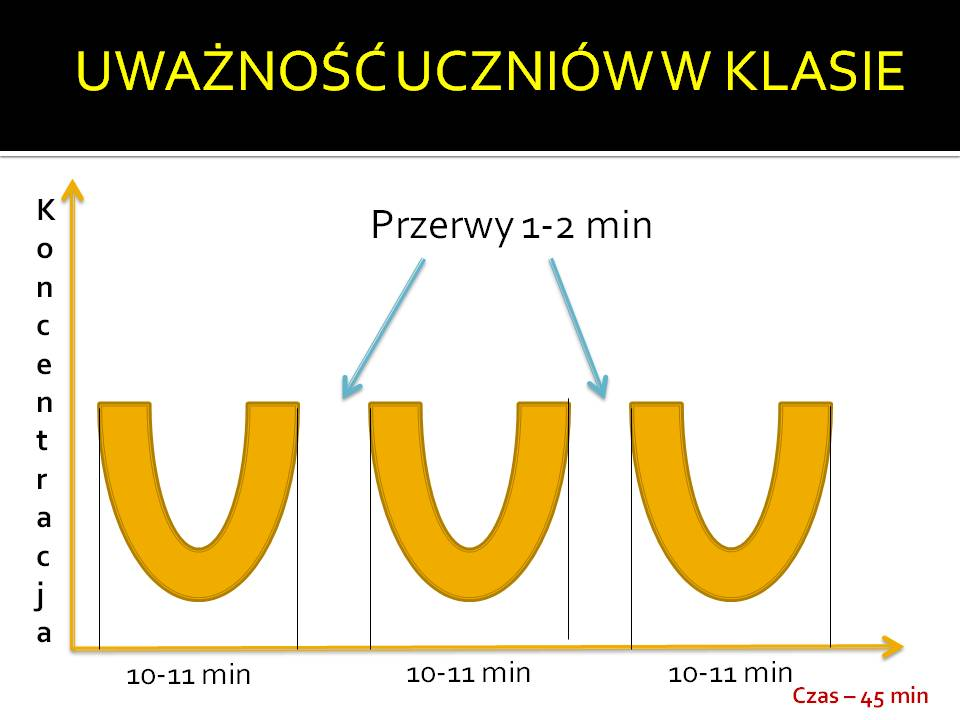 Conclusions:
divide the material into 3 parts - each max 10-11 min
between the parts it is necessary to "reset" their brains - "how" - fun, relax, "energizers", something related to movement;
at the beginning and at the end of the thematic blocks to talk about what will be said and to summarize what we have learned
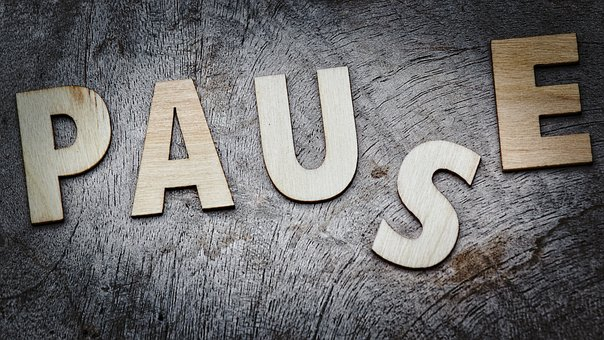 Remember what you evaluate, do you assessing students’
       understanding of plant and animal cells? If so, then it doesn't
       matter what form they use to show you their understanding.
       If you give a traditional test, you may only check their reading
       comprehension and not their understanding of science concepts
7 ) Diversified Instruction


     Use multiple intelligences
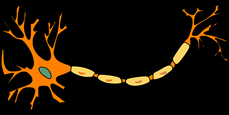 The teacher should quite efficiently diagnose students' preferences regarding their potential and neurological preferences, because only that will protect him from making a similarity error and unfair selection (low grades) of students who represent different types from him.

It will also protect him (and especially students) from  educational collision’s playlists in the space of neurological preferences.
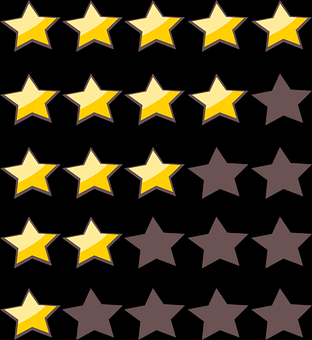 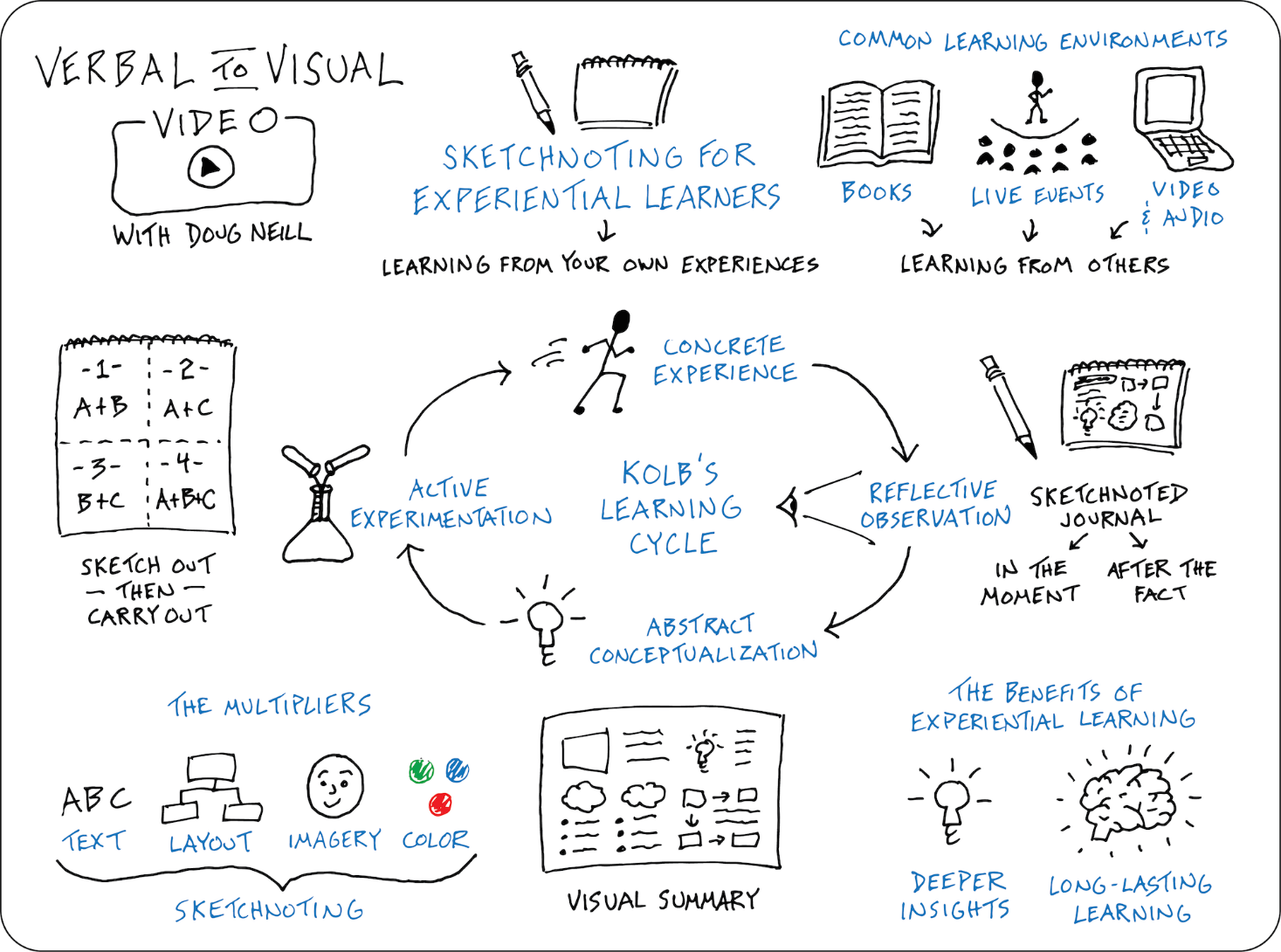 https://www.youtube.com/watch?v=oikYx9-zhxQ
https://www.verbaltovisual.com/sketchnoting-for-experiential-learners-vtv-episode-16/
Feedback
work in groups
space
goal
movement, sports
Safe and friendly atmosphere
positive attitude
intellectual activity of puzzles, crosswords
How 
does the 
brain learn?
nutrition
fun
relax
sleep
sport, physical activity
many senses
experience
water
Write feedback
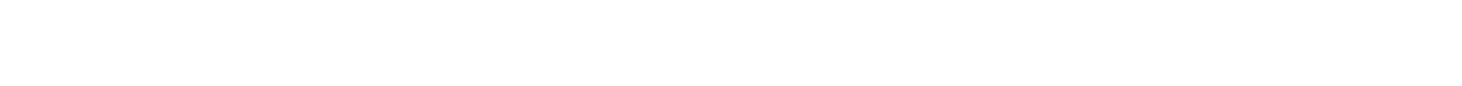 https://answergarden.ch/1038454
Thank you for your attention and for cooperation! 

Let's never 
stop learning!
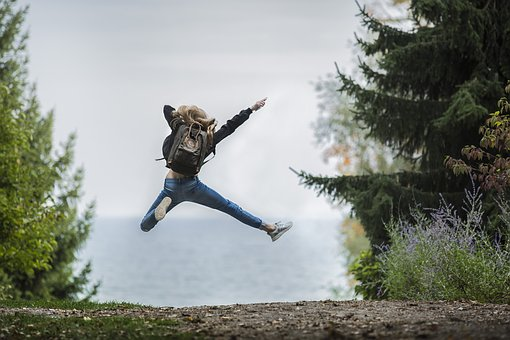